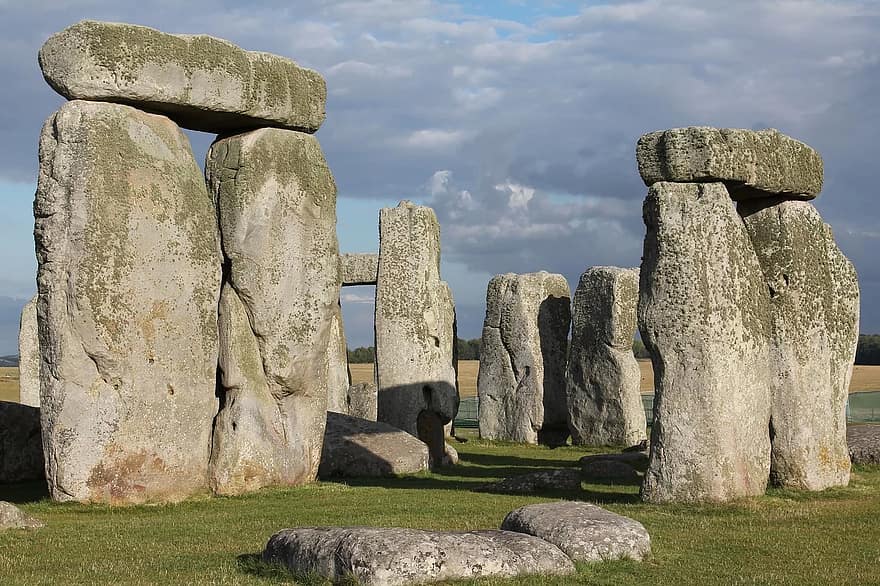 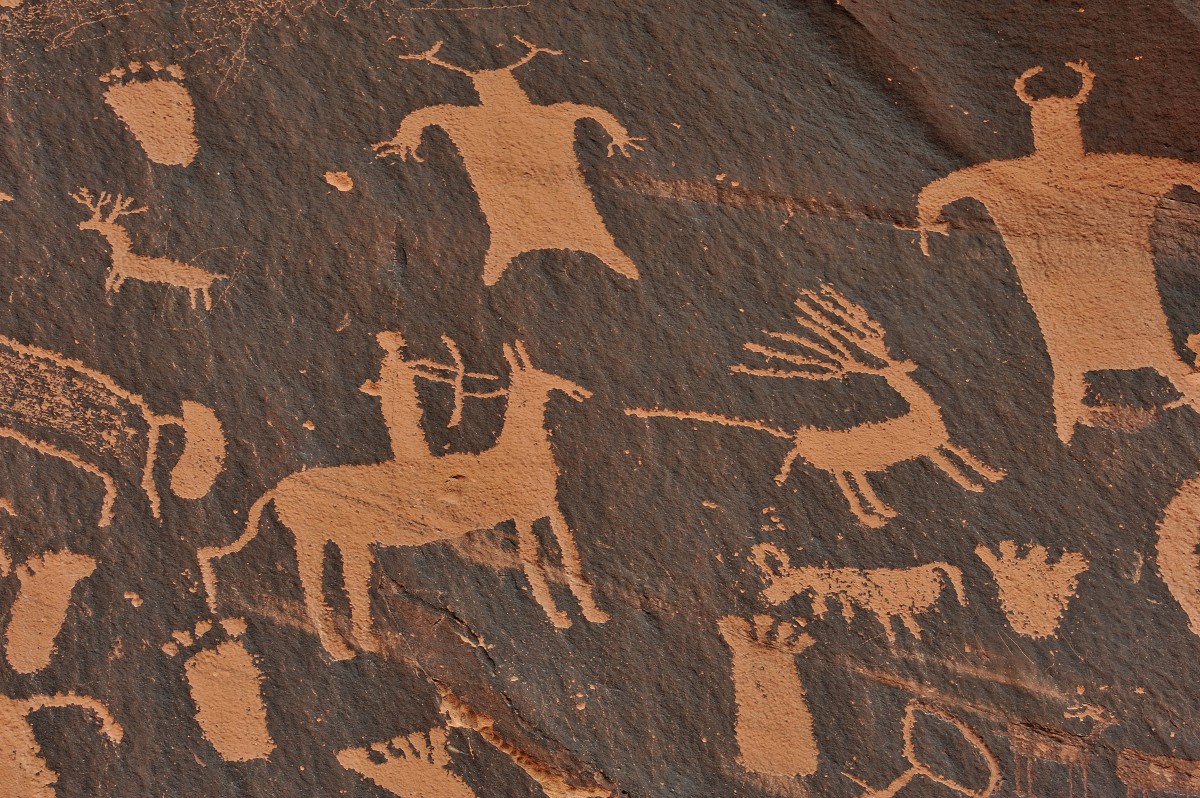 The Stone Age
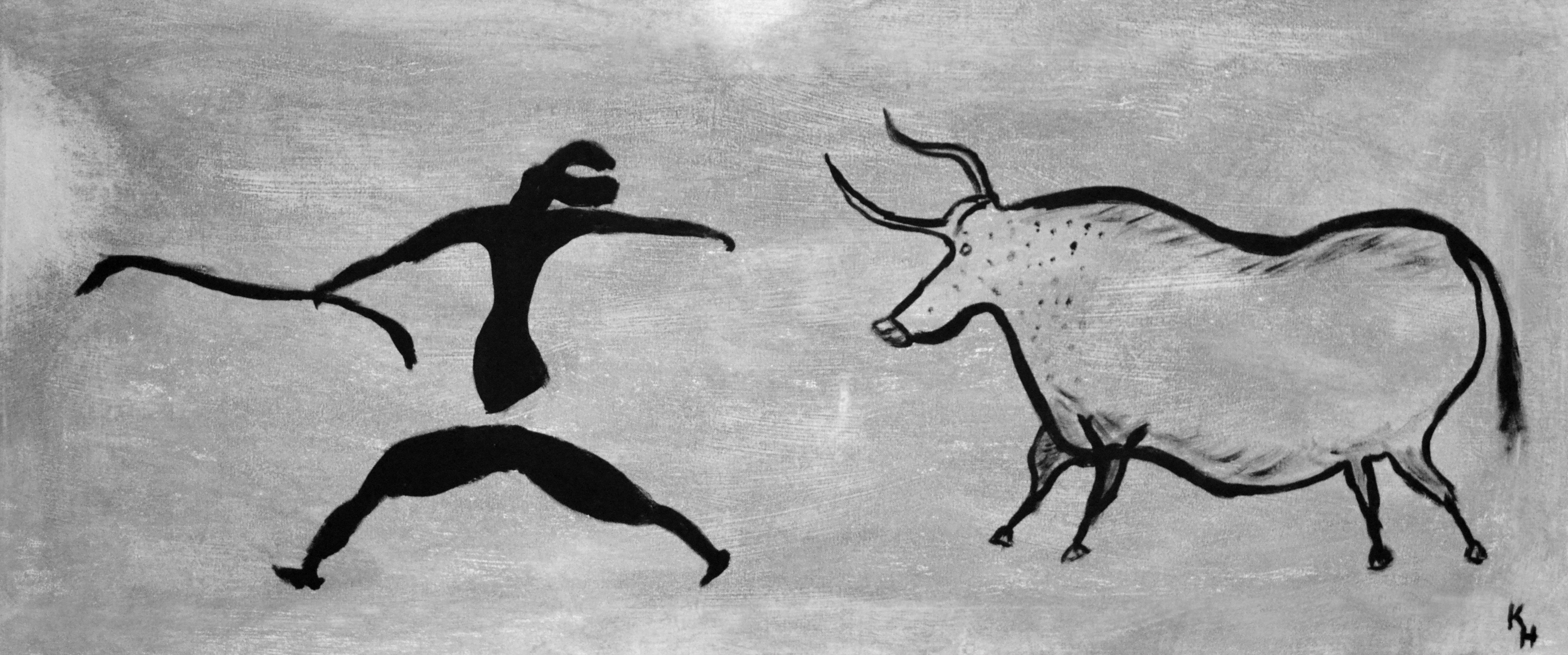 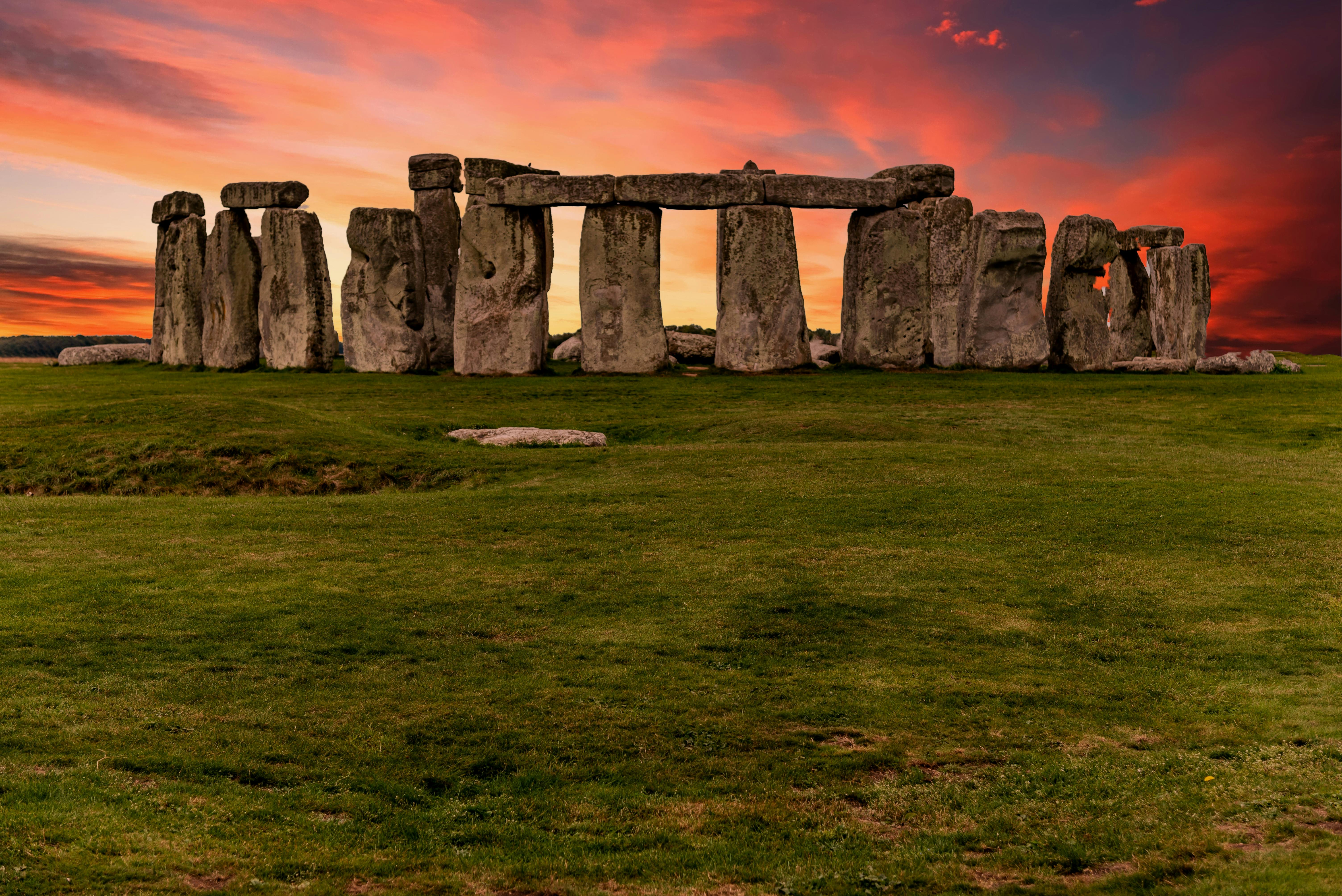 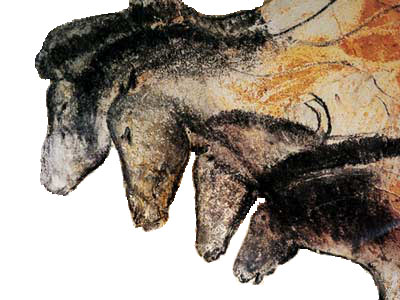 Palaeolithic Era
People hunted animals to survive and followed the herds.
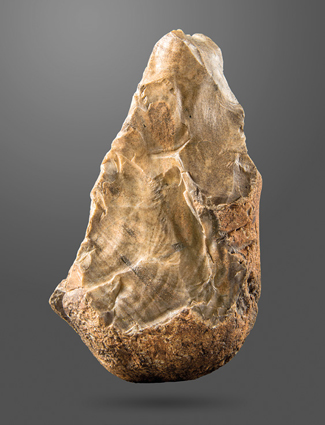 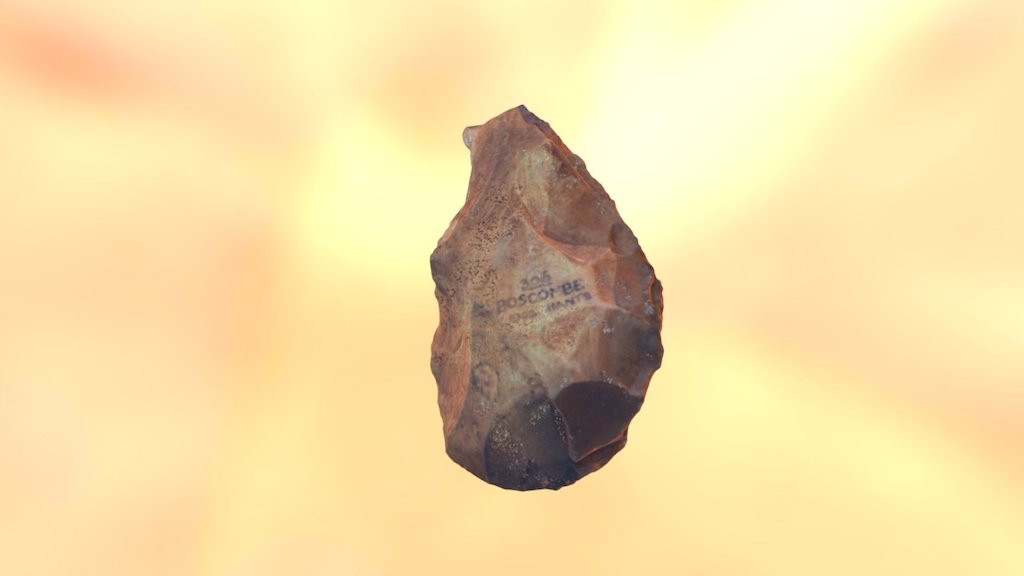 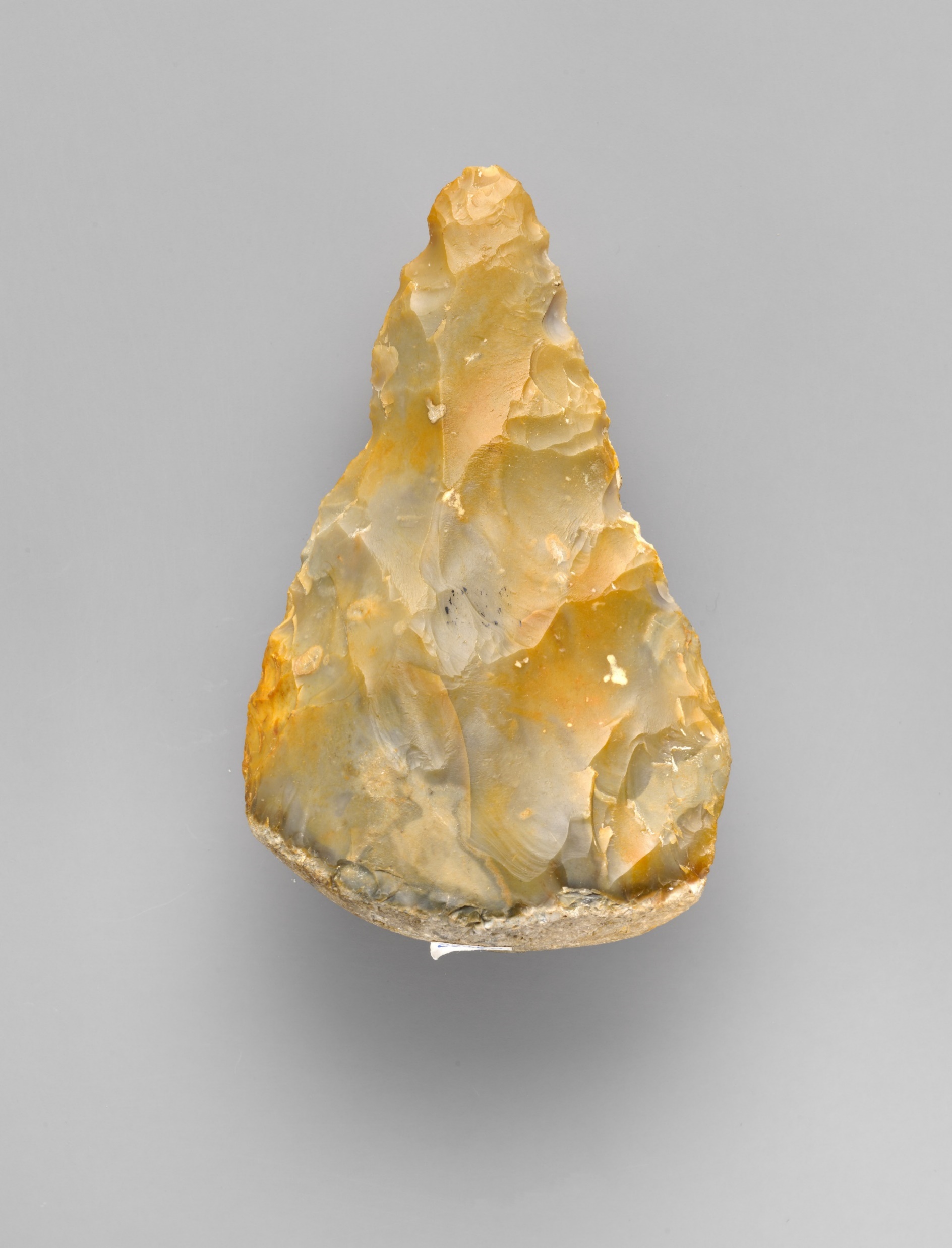 Mesolithic Era
Hunting animals for food was still dangerous.
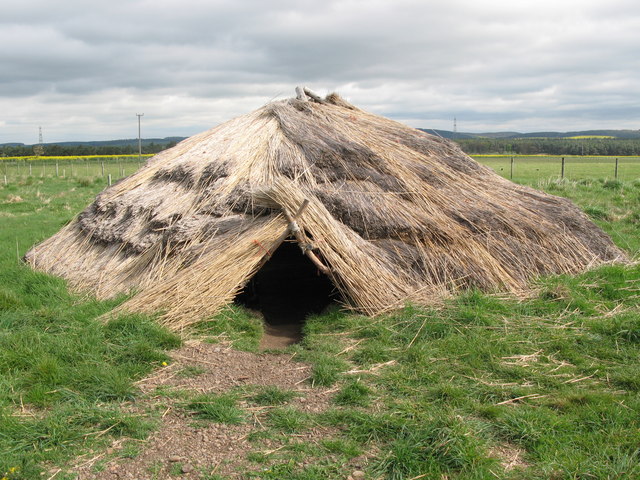 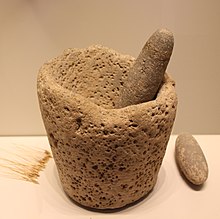 Neolithic Era
People began to farm land, growing crops and they raised animals for meat.
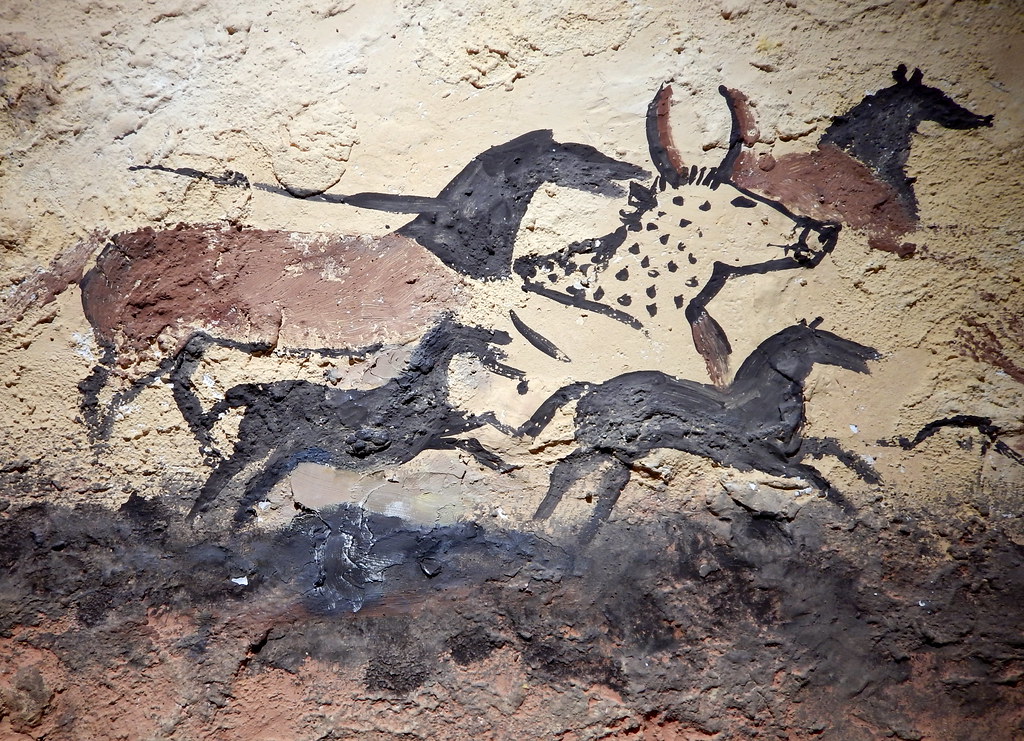 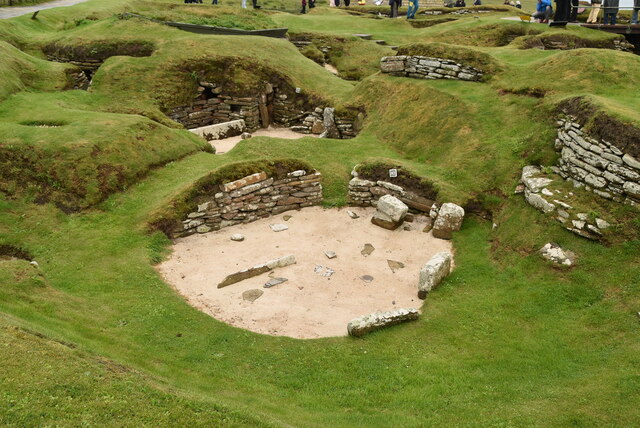 This Photo by Unknown Author is licensed under CC BY